Figure 3. BOLD responses averaged over entire visual areas and using different correlation thresholds. (A) ...
Cereb Cortex, Volume 14, Issue 8, August 2004, Pages 881–891, https://doi.org/10.1093/cercor/bhh047
The content of this slide may be subject to copyright: please see the slide notes for details.
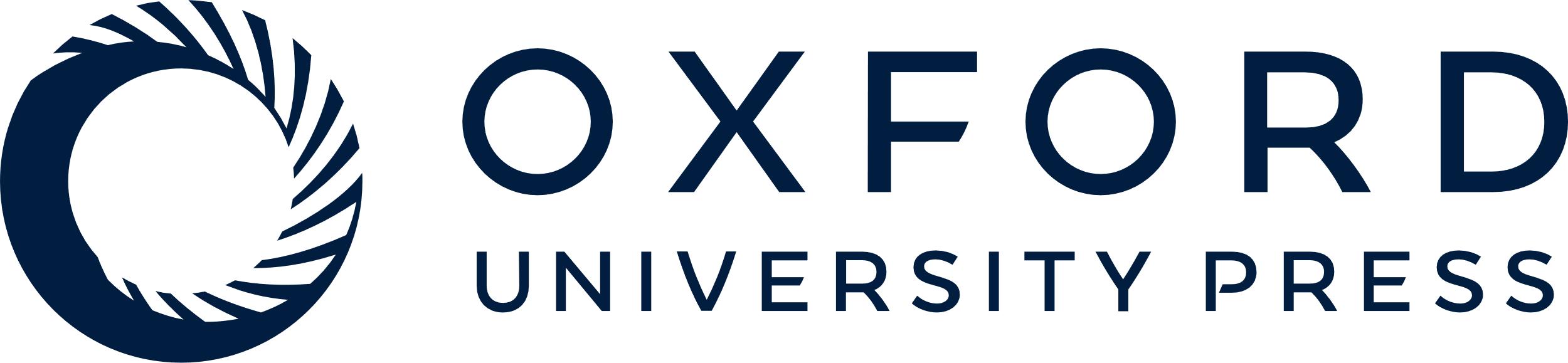 [Speaker Notes: Figure 3. BOLD responses averaged over entire visual areas and using different correlation thresholds. (A) Per cent change in the BOLD signal averaged over all active voxels in the ROIs comprising the entire visual areas 17/18 and 21a for one animal (animal no. 3). As in Figure 2 the bars denote the average and the error bars denote the SEM over stimulation blocks; stimuli are color-coded. (B) Control using different correlation thresholds to compute the average BOLD response in the two physiology-based ROIs (again for animal no. 3). The results from the different thresholds are color-coded: 0.25, 0.1, 0 and –1 from black to increasing light gray. The different curves were shifted vertically to allow a better comparison of different thresholds despite differences in the overall level of activity (see text).


Unless provided in the caption above, the following copyright applies to the content of this slide:]